Water & Energie 
Periode 3 
IBS De community verbonden
Planning voor deze periode
Coöperatie
Er bestaan verschillende definities van de coöperatie, maar er is steeds een aantal overeenkomsten:
Het is een zelfstandige organisatie.
De organisatie voert een onderneming.
Er is sprake van vrijwillig lidmaatschap.
De leden zijn eigenaar van het bedrijf.
De leden hebben zeggenschap over de koers van het bedrijf.
Leden hebben naast het lidmaatschap een zakelijke relatie met de onderneming.
De winst gaat naar de leden.
Verschillende varianten
Verschillen met andere type organisaties
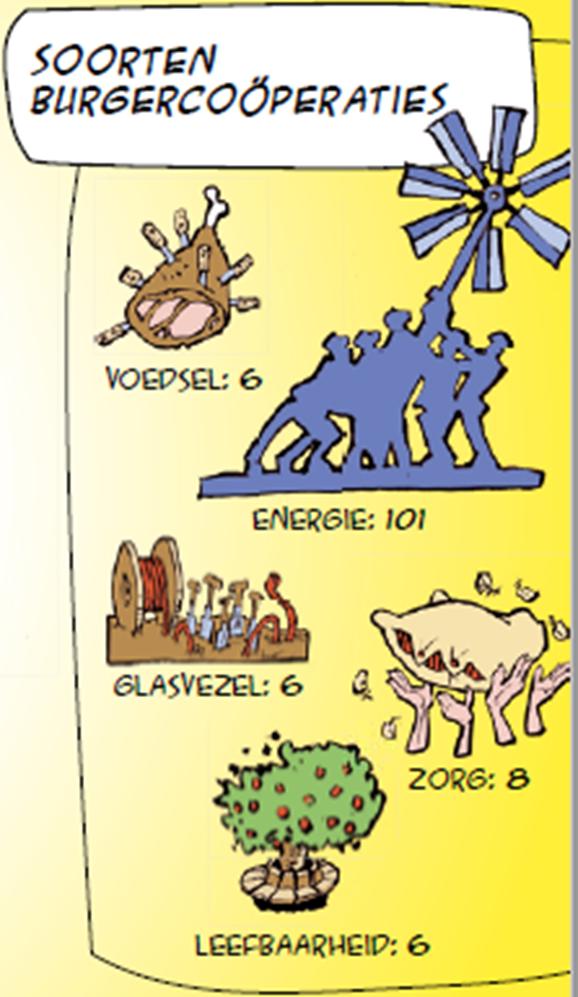 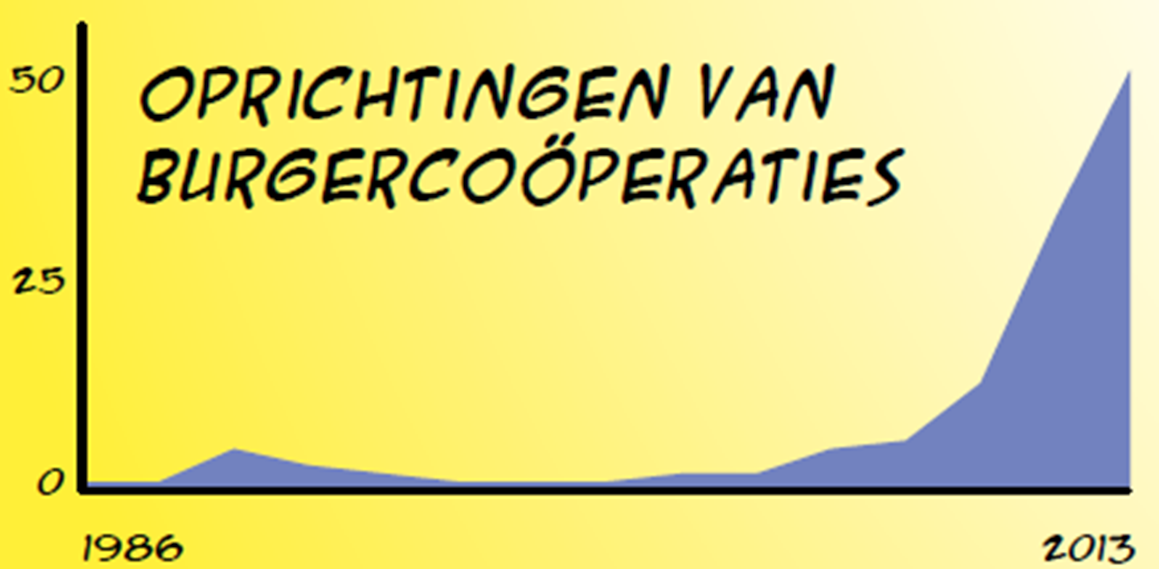 Opdracht:

Maak een presentatie van 7 minuten van een burgercoöperatie (met thema energie of iets anders van je keuze) op basis van de online informatie.
15.00 – 16.00 uur presentaties
Huiswerk: Lees het magazine ‘Burgercoöperaties in opkomst’